Pedagogiek
Les 6 diversiteit in de groep
Planning wanneer uitvoeren eindopdracht
Wat moest ik ook alweer doen??....

Je verdiept je intensief in een ander door met hem/haar een stukje van de dag mee te lopen (samen eten, op bezoek, een dagdeel iemand volgen, logeren). 

Hierbij ga je onderzoeken wat overeenkomsten en verschillen tussen jou en de ander zijn.

Wanneer presenteren in de klas?
Het verdiepen in het interview?
[Speaker Notes: Studiehandleiding blz 8]
Voorbereiding (verplicht!)
Voor jezelf op schrijven wat voor jou het belangrijkste is van de theorie uit hoofdstuk 5 “Diversiteit in de maatschappij”. 
Leg uit waarom? Gebruik voor de voorbereiding het format uit bijlage 2. 

De vragen op te schrijven die je in elk geval wilt stellen aan ‘de ander’ om erachter te komen waarin jullie hetzelfde zijn en waarin jullie anders zijn.

Deze voorbereiding laat je zien aan de docent
Verdiepende vragen
Het zijn krachtige open vragen die ervoor zorgen dat de geïnterviewde dieper moet nadenken over het onderwerp.

In de SHL staat een link met voorbeelden van verdiepende vragen.

een verdiepende vraag is bijvoorbeeld niet: welk geloof heeft u? Wel: Welke invloed heeft het geloof op uw dagelijks leven? Of Wat betekend het geloof voor u?
Aansluiten bij de belevingswereld van het kind
- Elk kind wil zich welkom voelen, heeft behoefte aan erkenning, waardering en eigen verantwoordelijkheid. 
- Elk kind heeft een veilige basis nodig en wil gezien worden. 
- Elk kind heeft behoefte aan betrokkenheid, ondersteuning, veiligheid en acceptatie. 


Wat kan jij als pedagogische medewerker of onderwijsassistent doen om bovenstaande te bereiken? 
Hoe sluit jij aan bij de belevingswereld van het kind? Geef voorbeelden
[Speaker Notes: Antw: eigen gedrag tegenover kinderen (omgang/ benadering ect)
    Aan te sluiten bij hun belevingswereld, en de keuze die je maakt om elk kind zich veilig te laten voelen.  
Bv de inrichting of aankleding  van je leslokaal/groep en spelmateriaal ( moet divers zijn) 


Op paginga 107-108veel voorbeeld.]
Aansluiten bij de belevingswereld
Zorg in de verkleedkist voor kleding en attributen uit het dagelijkse leven van diverse landen.
Boeken met verhalen ( bv kinderen met een ziekte of beperking)
Multiculturele muziek
Hang een wereldkaaart, afbeeldingen van verschillende culturen
Verschillende feestdagen vieren.
Stellingen meisjes/jongens
Er moet geen verschil zijn tussen jongens en meisjes speelgoed
Ik geef mijn leerlingen complimentjes om zowel hun ‘mannelijke’ als ‘vrouwelijke’ eigenschappen. 
Het is normaal dat van jongens verwacht wordt meer te helpen bij het versleuren van banken, verzetten van stoelen, … dan meisjes. 
Het nemen van risico`s door kinderen (met name jongens) lijken we de laatste jaren minder te waarderen.
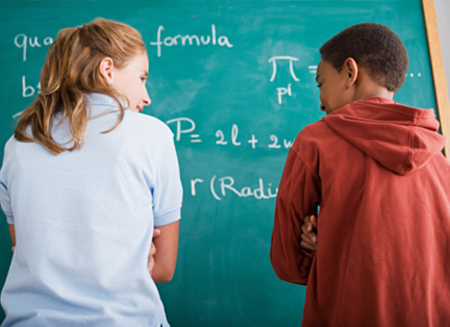 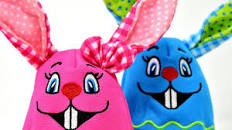 [Speaker Notes: 1. Minister van Engelshoven wilde dit invoeren (net als in Frankrijk)…een scheiding tussen jongens en meisjesspeelgoed. Waarom? 
2. Het is  belangrijk om aan te geven dat kwaliteiten geapprecieerd worden vanwege hun inhoud, en niet zozeer om wie die tentoon spreidt. Apprecieer dus zowel jongens als meisjes om het vertonen van netheid, autonomie, stiptheid, het durven nemen van risico’s, zorgend gedrag, hard werken, etc.
3. Het is normaal dat van jongens verwacht wordt meer te helpen bij het versleuren van banken, verzetten van stoelen, … dan meisjes. Hoewel mannen gemiddeld genomen meer spiermassa hebben dan vrouwen, kan je je afvragen in welke mate dit verschil relevant is voor kleine taken zoals het verplaatsen van banken en stoelen. Desalniettemin worden de meeste taken heel genderstereotiep verdeeld, waardoor deze ideeën steeds opnieuw bevestigd worden.
4. Denk aan het spotje van sire. Mag jou jongen een jongen zijn?
Ouders zijn minder geneigd om hun kind ver weg te laten gaan. In Vlaanderen leidt dat er bijvoorbeeld toe dat er in wijken leefstraten worden aangelegd om veilig in te kunnen spelen, terwijl er ook een park om de hoek is. Dat vinden ouders dan toch te ver. Dit is inderdaad een relatief recente ontwikkeling, maar de redenen kunnen divers zijn. Ouders denken meer na over de opvoeding, zijn beter geïnformeerd over gevaren en steeds hoger opgeleid. Ze willen niet dat er iets fout gaat.]
Wat is het verschil tussen jongens en meisjes?
Lees hoofdstuk 7.5.1 en 7.5.2 (individueel)

Opdracht in duo's 
Schrijft op een A3 de verschillen tussen meisjes en jongens.


Daarna klassikale bespreking
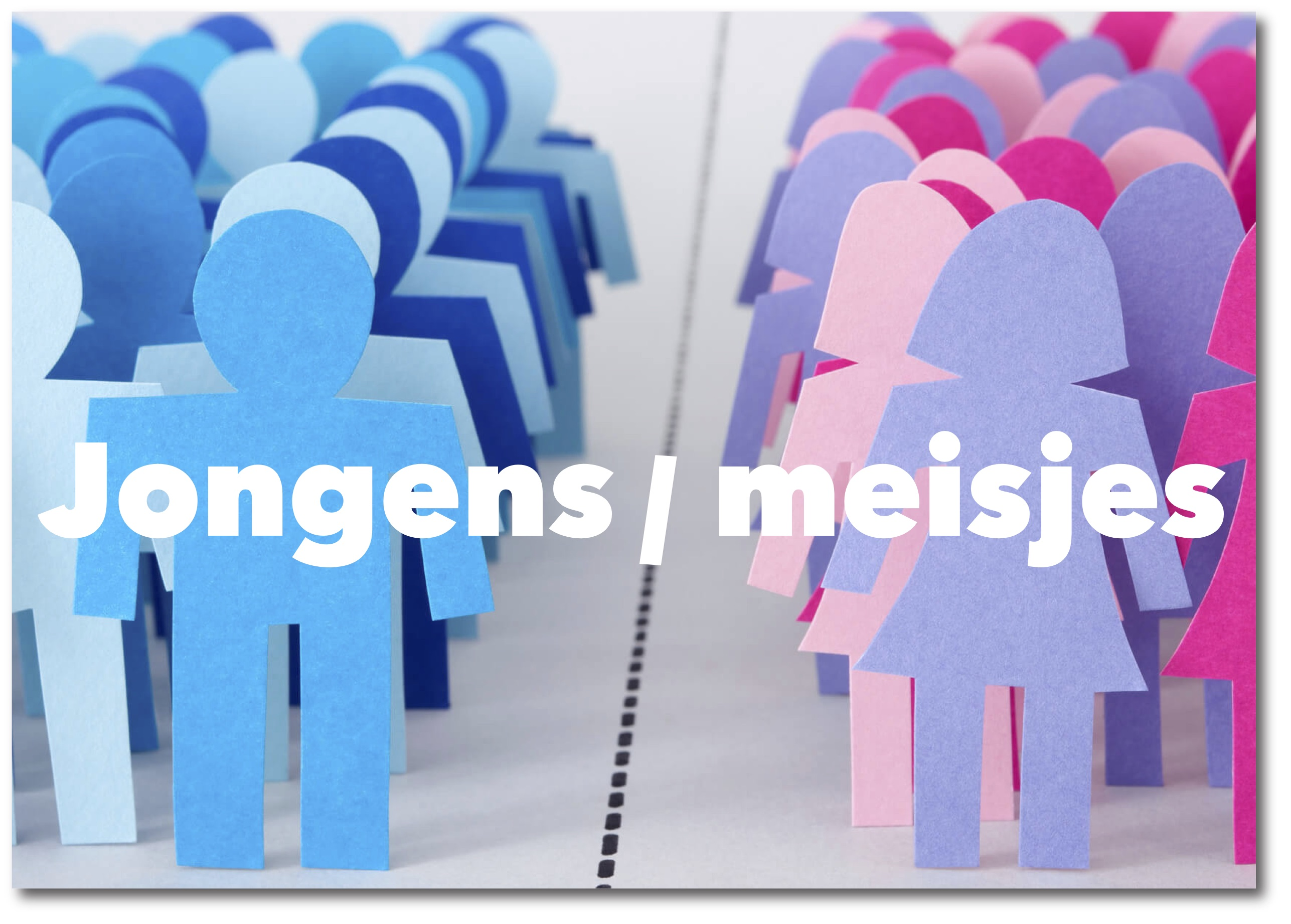 [Speaker Notes: Wat is een echte man of een echte vrouw?
Waarom zijn er verschillen tussen jongens en meisjes? Om elkaar aan te vullen! Mannelijke hormone
Zorgen voor ondernemend en risicovol gedrag meisjes hormone hebben juist een dempende werking.
Hoe zou het zijn als er geen verschil zou zijn tussen jongens en meisjes?
Zijn de verschillen tussen jongen en meisje gekomen door je opvoeding of word je zo geboren, met al die verschillen? 

Je word geboren als jongen of als meisje. Uitzondering voor kinderen die niet als jongen of meisje geboren worden: zogenaamde intersekse 
Je geslacht, je sociale omgeving en cultuur bepalen wie je wordt. De meeste kinderen gedragen zich naar wat van ze wordt verwacht. Dit heet genderspecifiek gedrag genoemd.

Jongens en meisjes leren verschillend! Jongens leren door doen en meisjes door informative verzamelen.
In vrienden maken en ruzie maken zie je verschil in jongens en meisjes.]
Belangrijke begrippen
Sekse: je biologisch geslacht

Gender: het sociaal geslacht --> de ideeen of verwachtingen bij mannelijkheid en vrouwelijkheid 

Genderspecifiek gedrag: het gedrag dat kenmerkend is voor een jongen of meisje.
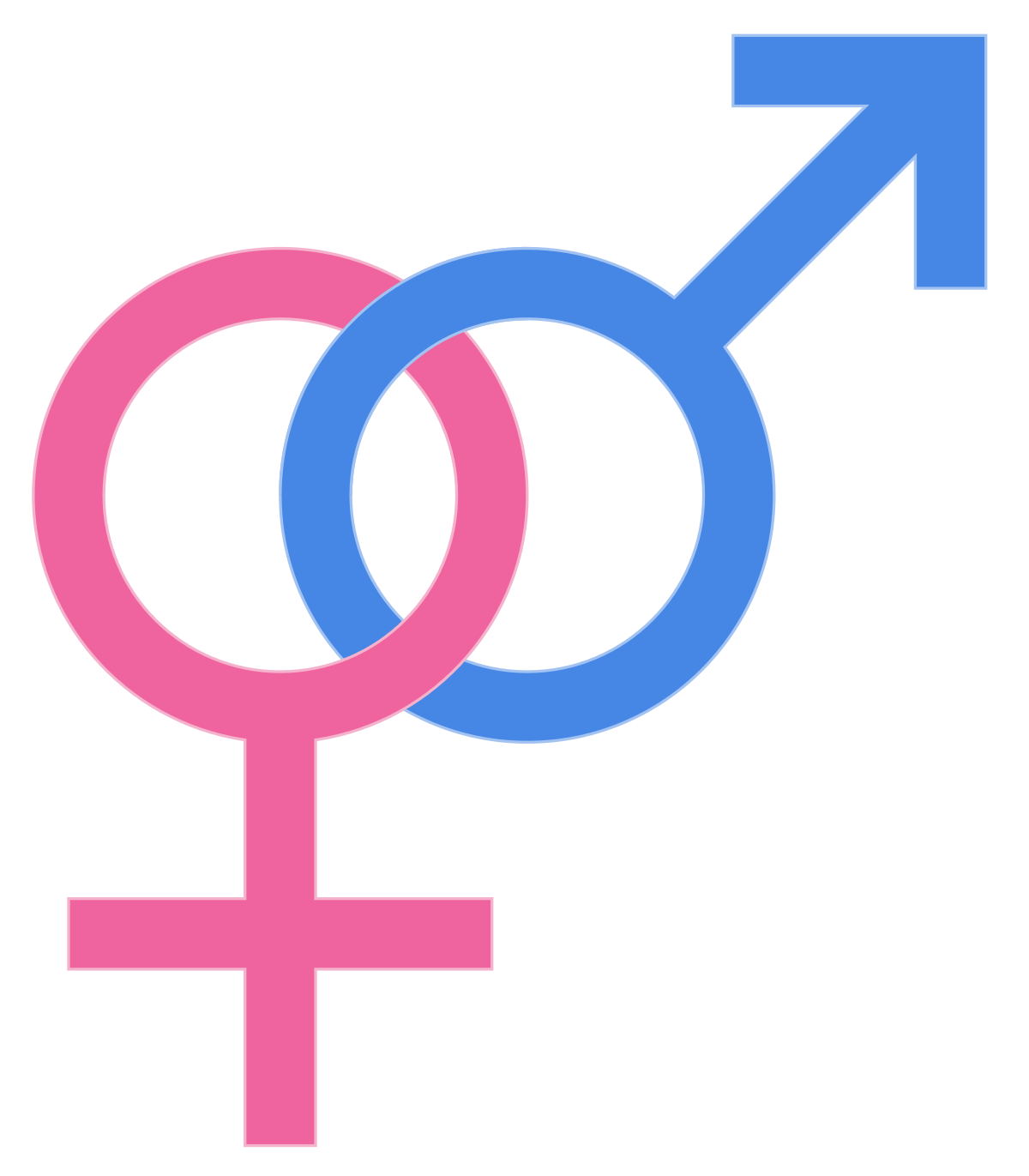 Filmpje
"Het verschil tussen meisjes en jongens"
[Speaker Notes: https://www.youtube.com/watch?v=LJhhx83NZOE]
[Speaker Notes: https://www.youtube.com/watch?v=LP2c_qqkrdY
Start bij 0.46 

Tijdens de film moeten de studenten goed op letten wat de verschillen zijn tussen jongens en meisjes]
Genderbewust opvoeden
Wat denk jij dat  'gender bewust' opvoeden betekent?

Jongens en meisjes verdienen gelijke kansen en moeten ook gelijk behandeld worden. 
Jongens en meisjen moeten hun talenten ontwikkelen.

Als pm' er/oa-er:
Zorgt voor de juiste aanpak. Kijk wat het kind nodig heeft? 
Wees bewust van je eigen houding en rol. ( ga je op dezelfde manier om met meisjes en jongens?)
Neem de verschillen tussen het leren en spelen van  jongens en meisjes mee in gedachten en hoe je reageert op bepaalde situaties.
- Zorg voor variatie bij het spelen
- Stimuleer de kinderen om met verschillende spelletjes te spelen en met anderen kinderen (dan alleen hun vrienden)
- Er bestaan geen meisjes en of jongensspelletjes. (iedereen kan mee spelen) 
- Zorg voor genderneutrale variant van puzzels, fietsen, speelgoed
- Wees bewust hoe je communiceert met meisjes en jongens. 
Welke gedrag geeft je een compliment ( lief/stil of druk in beweging of wat diegene aan het doen is). -Verdeel de taken gelijk
Aflsluiten en vooruitblikken
Afsluiten:
 Wat neem je mee uit deze les?
Wat waren de nieuwe begrippen?
Hoe ver ben je  met je eindopdracht?


Vooruitblikken:
Thema: omgaan met ouders 
Presentaties